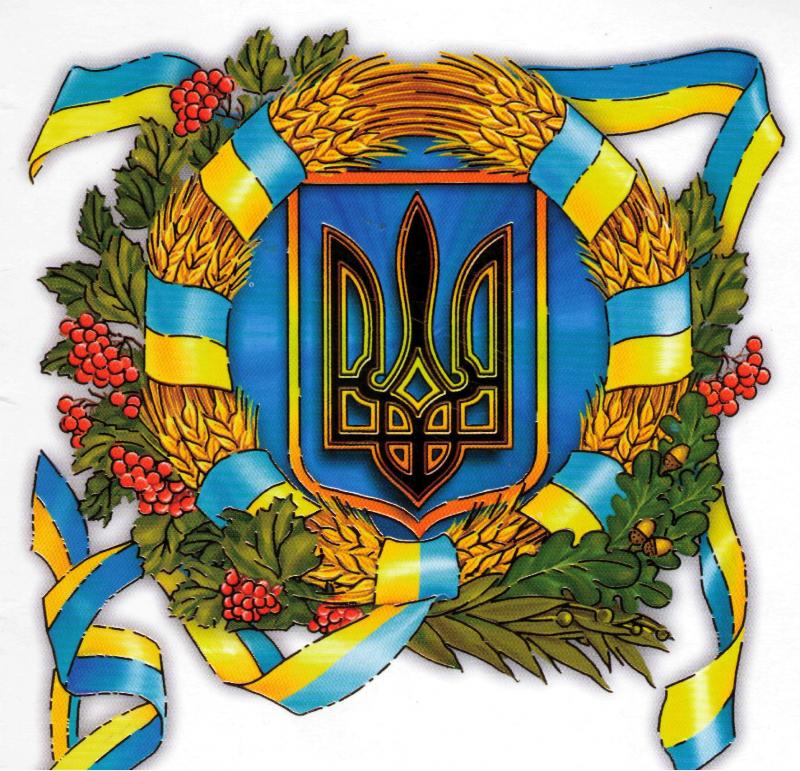 Свято рідної мови
Ну що б, здавалося, слова... 
Слова та голос — більш нічого. 
А серце б'ється - ожива, 
Як їх почує!..
              (Тарас Шевченко)
Державною в Україні є українська мова
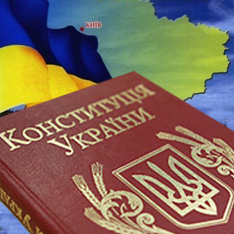 Свято рідної мови
Мова — державна перлина, 
Нею завжди дорожіть:
Без мови немає країни —
Мову, як матір, любіть.
                                 (Ф. Пантов)
Пам”ятай  рідну мову
Коли забув ти рідну мову, 
Яка б та мова не була - 
Ти втратив корінь і основу 
Ти обчухрав себе дотла. 
                              (А.Білоус).
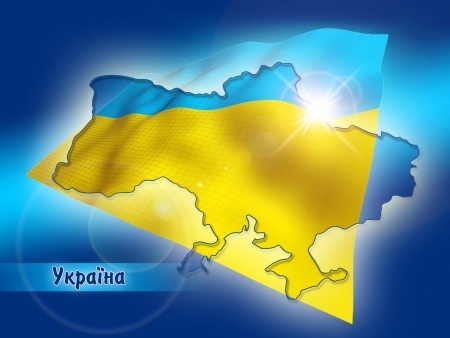 Свято рідної мови
В землі віки лежала мова
І врешті вибилась на світ.
О мово, ночі колискова!
Прийми мій радісний привіт.
Навік пройшла пора безславна...
Цвіти і сяй, моя державна...
                        (Олександр Олесь)
Шануй мову свого народу
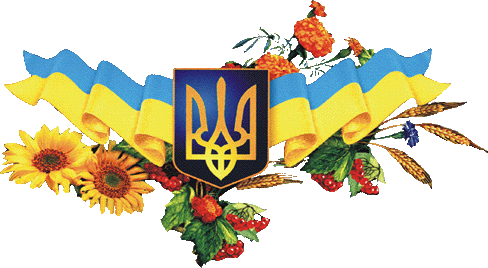 Свято рідної мови
Любіть Україну у сні й наяву, 
вишневу свою Україну, 
красу її, вічно живу і нову, 
і мову її солов'їну.
             (Володимир Сосюра)
Моя мова - українська
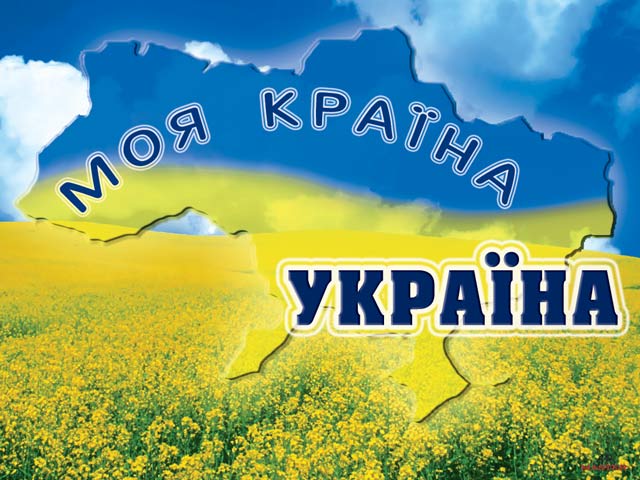 Свято рідної мови
Та в мене є надія, що наша літературна мова, як молоде
   вино, очиститься з часом од
   шумовиння і стане прозорою і міцною»
              (Михайло Коцюбинський)
Свято рідної мови
«Той, хто зневажливо ставиться до рідної мови, не може й сам викликати поваги до себе»
                  (Олесь Гончар)
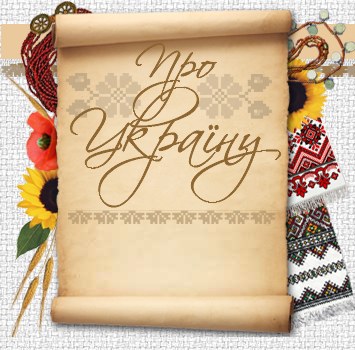 Свято рідної мови
Слова летять у душу, як лебідки, 
О Боже, це неждане щастя звідки?! 
Чи ненькою дароване, весною, 
Чи сивих предків піснею дзвінкою? 
                             (І. Редчиць)
Свято рідної мови
Мова така ж жива істота, як і народ, що її витворив, коли він кине свою мову, то вже буде смерть задля його душі, смерть задля всього того, чим він відрізнявся від других людей...»                                  (Панас Мирний)
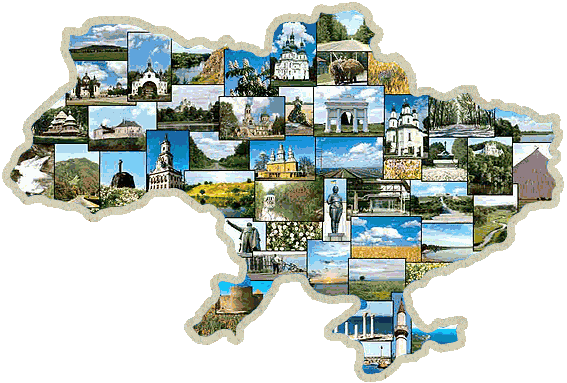 Свято рідної мови
Мова кожного народу 
неповторна і — своя; 
в ній гримлять громи в негоду, 
в тиші — трелі солов'я.
                      (Оксана Забужко)